Hardware Description Languages (HDLs)Verilog
Material from Mano & Ciletti book
By Kurtulus KULLU Ankara University
What are HDLs?
A Hardware Description Language 
resembles a programming language
specifically oriented to describe hardware
HDL model can be simulated to check and verify a circuit’s functionality
Also, automatic tools can optimally synthesize the logic described by an HDL model
2 HDLs (Verilog and VHDL) are approved as standards by IEEE and widely used.
Verilog
Verilog
A module is the fundamental descriptive unit in Verilog
Name and list of ports
Verilog
Internal connections
Primitive gate instantiations:
Keyword name(output and inputs)
Delays in Verilog
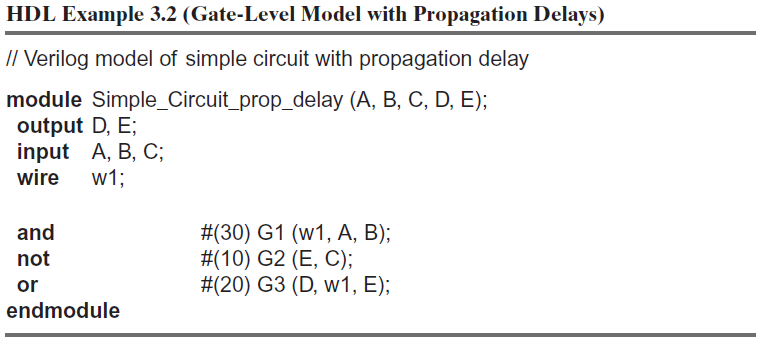 Test Bench
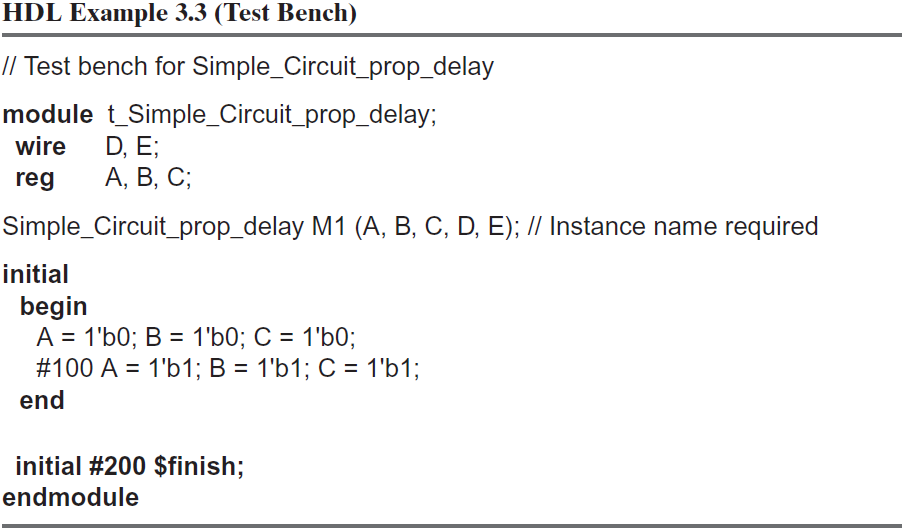 Verilog Simulation Results
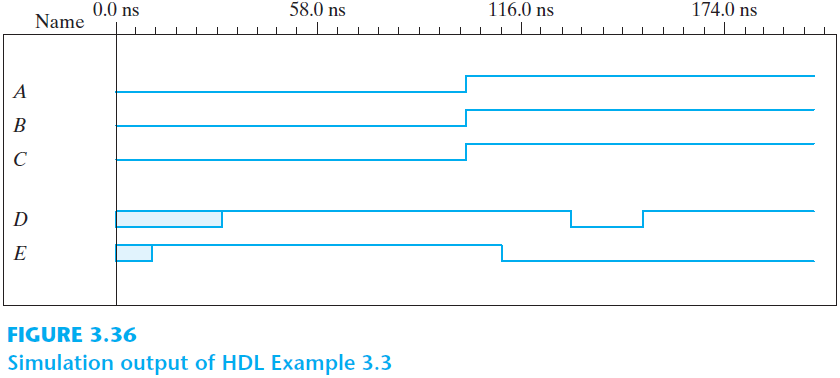 Boolean Expressions
keyword assign
symbols &, |, and ! for AND, OR, and NOT

The previous example circuit could be defined with the statement 
assign D = (A && B)||(!C);
Modeling with Expressions
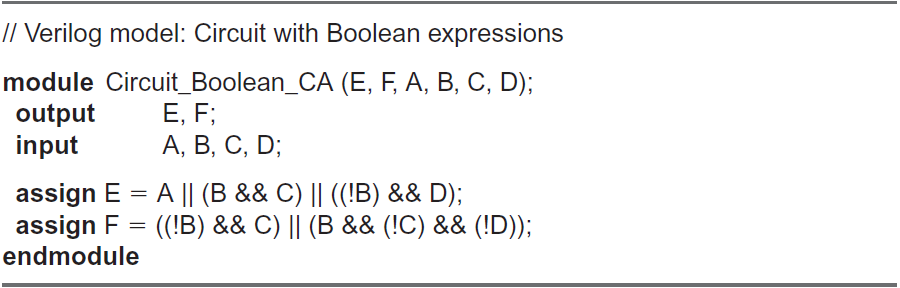 User-defined Primitives and Truth Tables
Users can create their own primitives (with keyword primitive) 
There can only be one output which is written first
A truth table can be given between table and endtable
Instantiating User-Defined Primitives
HDL Models
Logic of a module can be described in different ways 
Gate-level modeling 
Gates and how they are connected together
Dataflow modeling 
Operators that act on binary operands and produce a binary result
Behavioral modeling 
Circuits at a functional and algorithmic level (mostly used for sequential circuits)
Some Verilog Operators
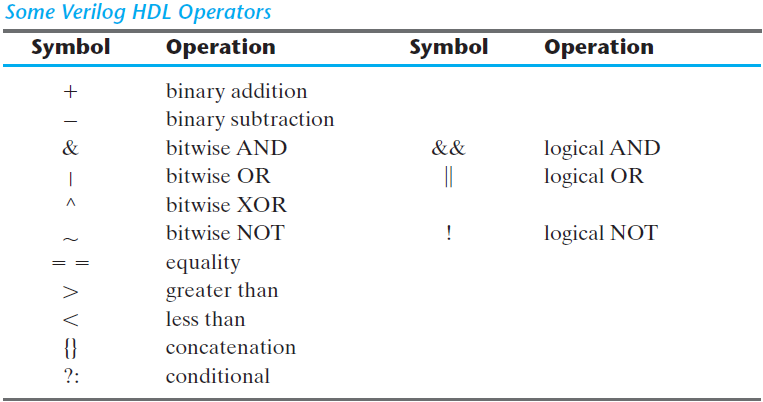 Summary
We only looked at a summary of HDLs
There are many other capabilities 
State diagram-based models
Structural description of sequential circuits
Registers
Counters
… 
The primary aim is to make circuit design and testing (simulating) easy and automatic synthesis possible